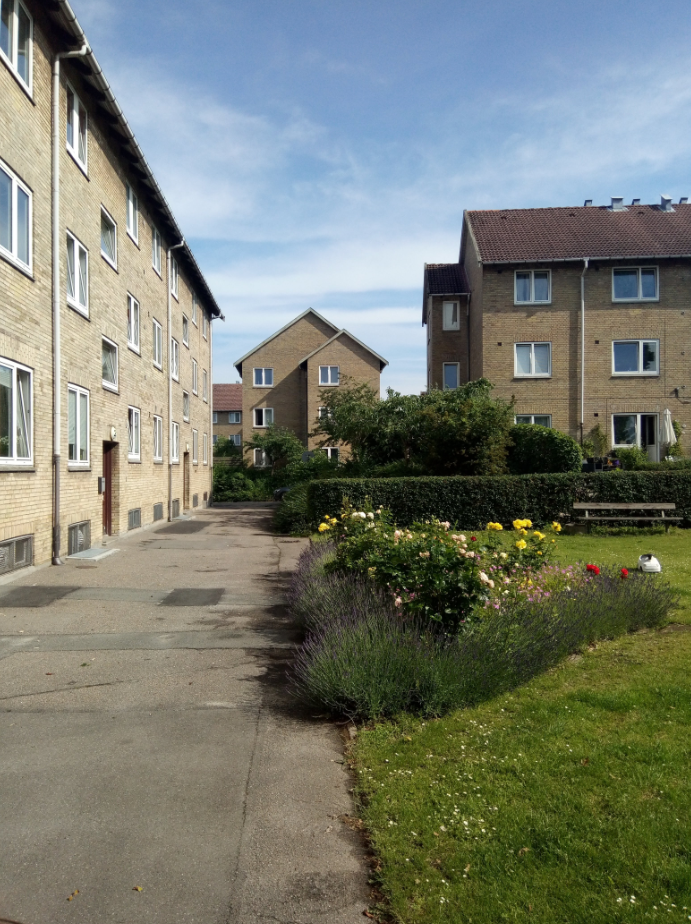 Skyttevænget Informationsmøde ByggepladsTirsdag, den 9. maj 2023, Kl. 18 - 20
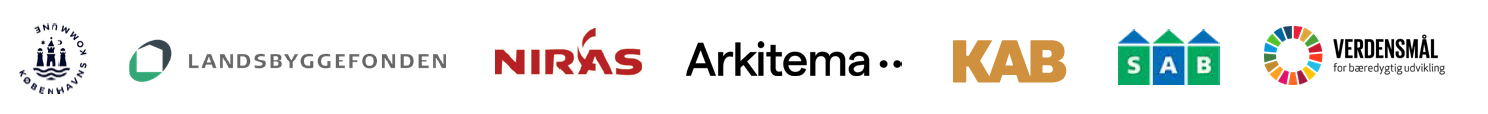 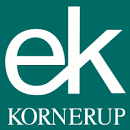 VelkommenPræsentationStatusTidsplan ByggepladsBeboervalgGenhusning InternetSpørgsmål
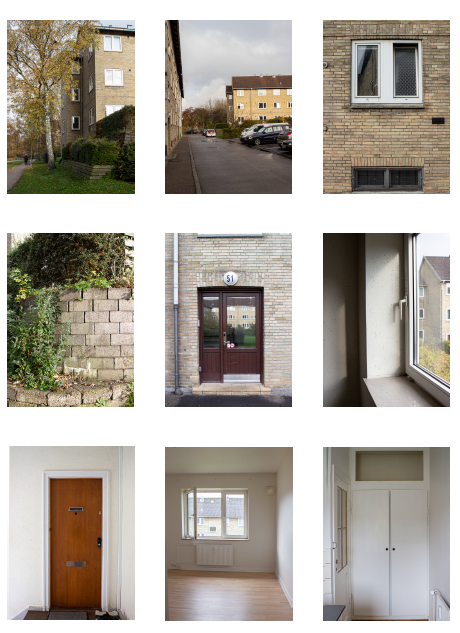 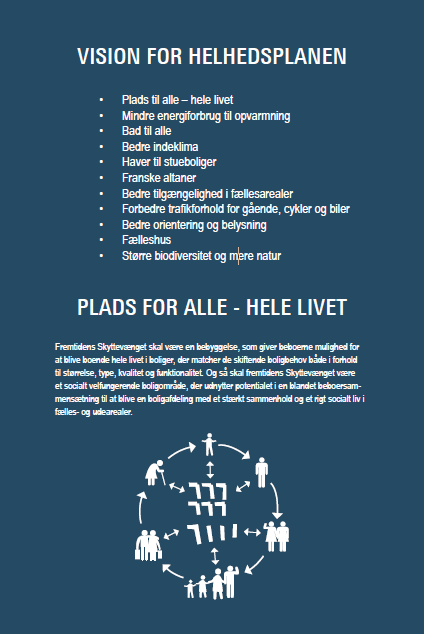 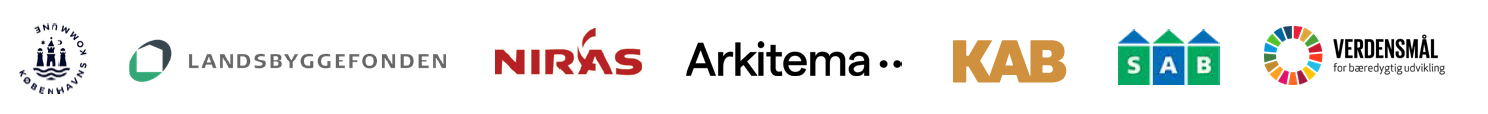 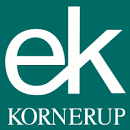 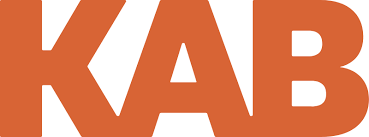 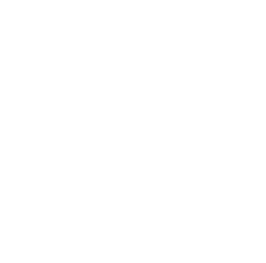 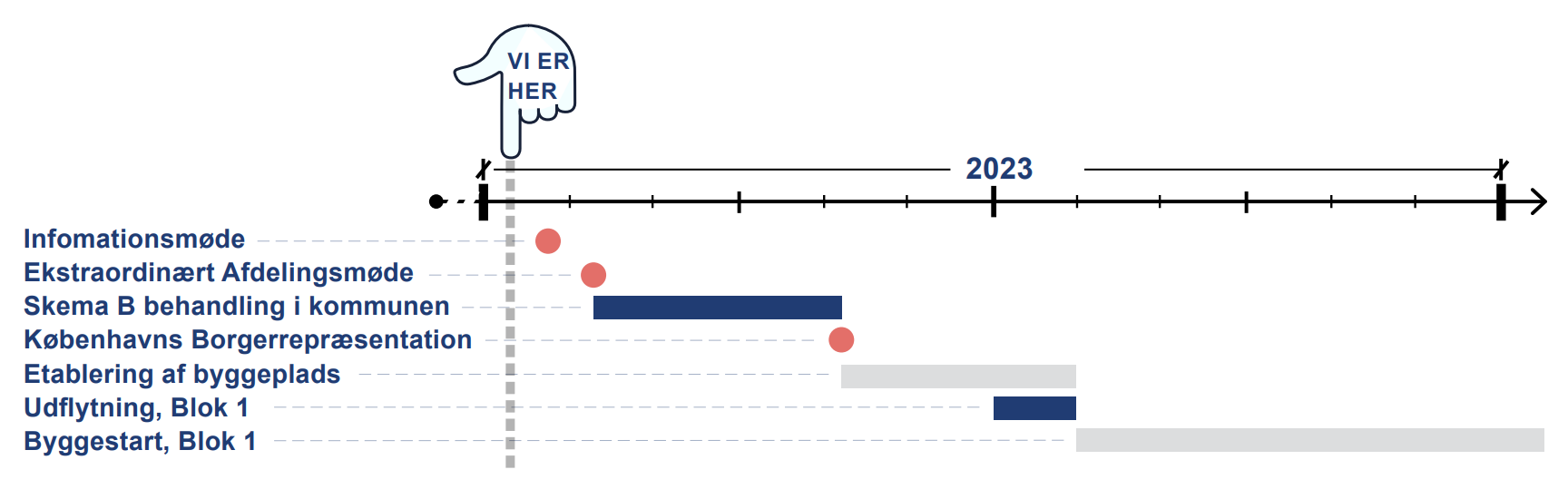 Status  Tidsplan
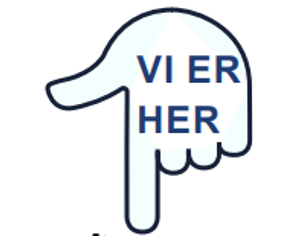 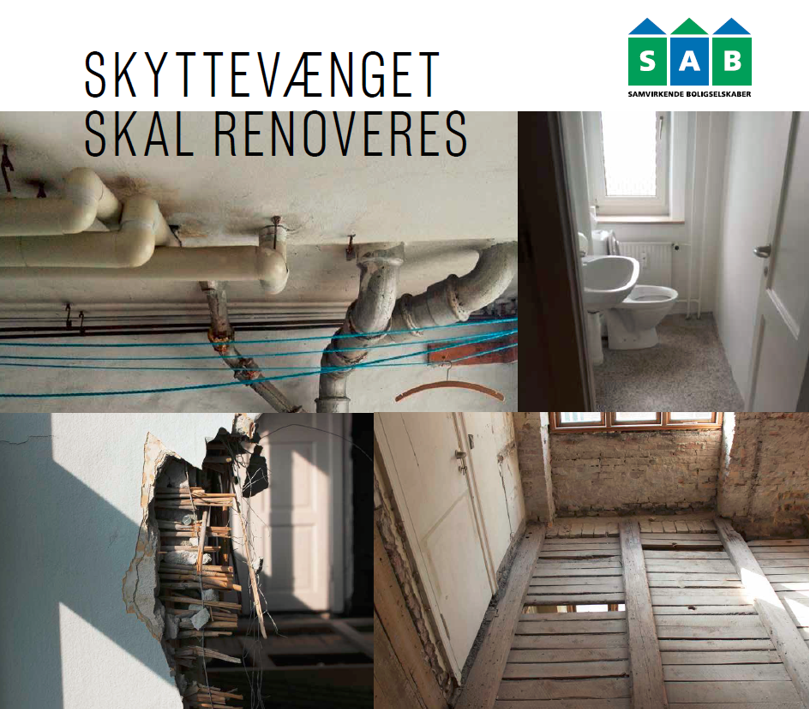 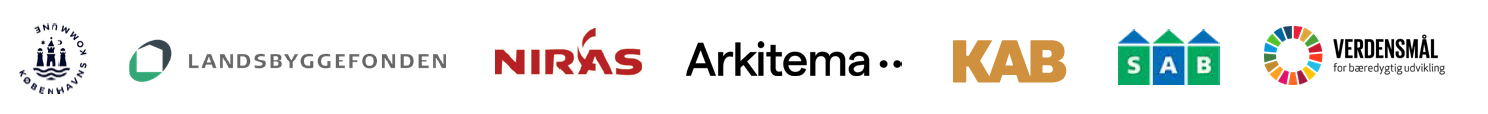 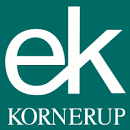 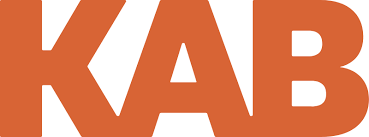 Tidsplan for byggerietRækkefølge og tidsplan er bestemt så flest mulige beboere kan genhuses i Skyttevænget. Tidsplanen er foreløbig og kan ændre sig.
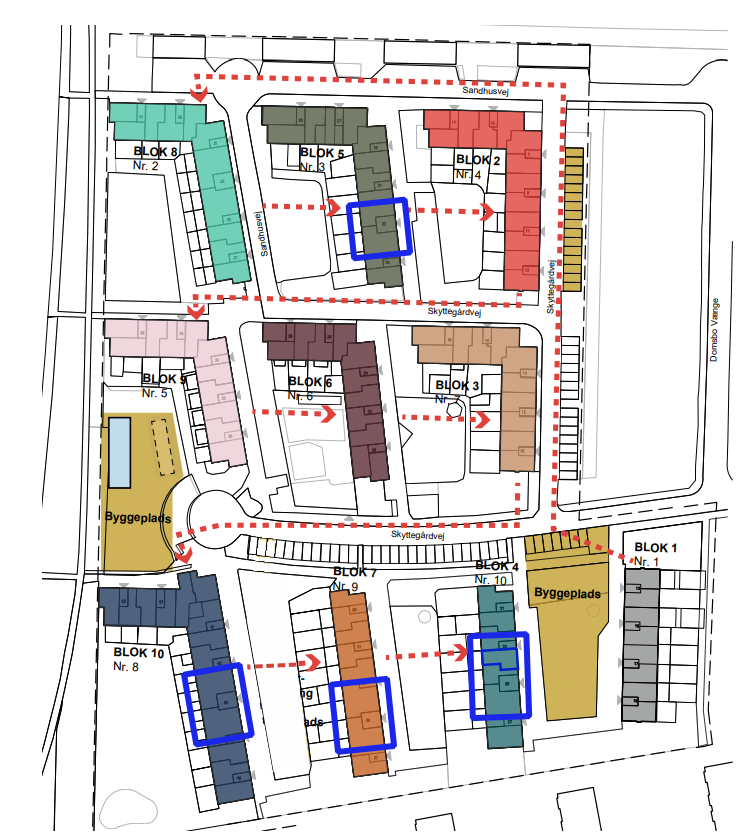 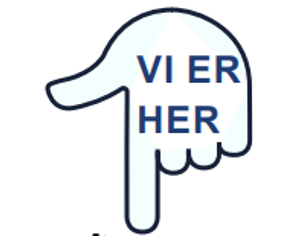 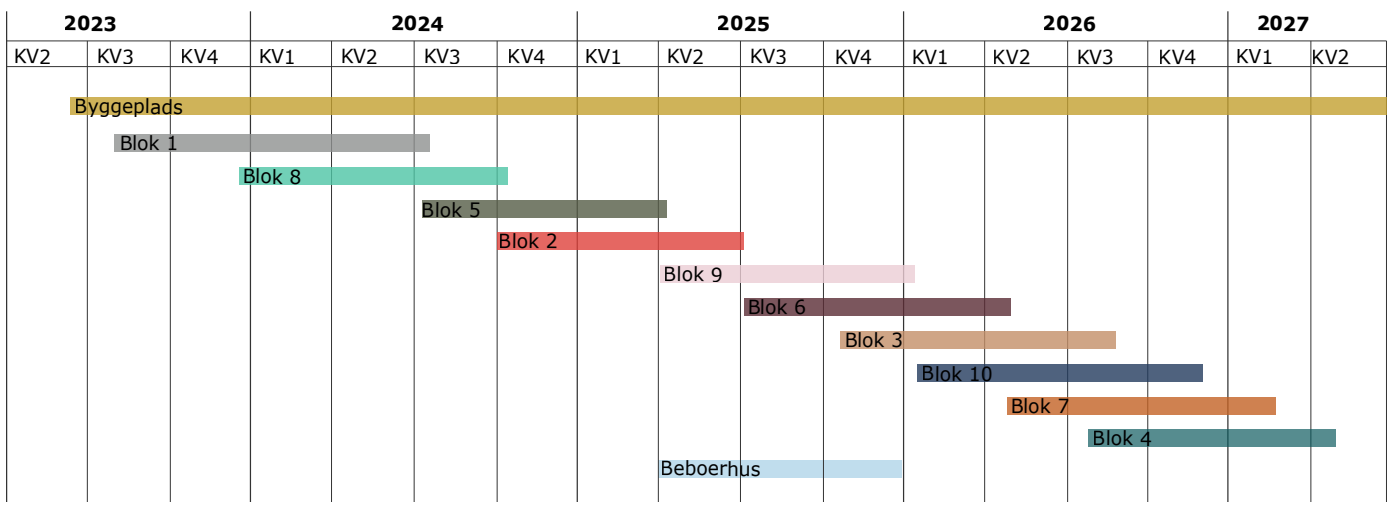 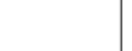 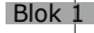 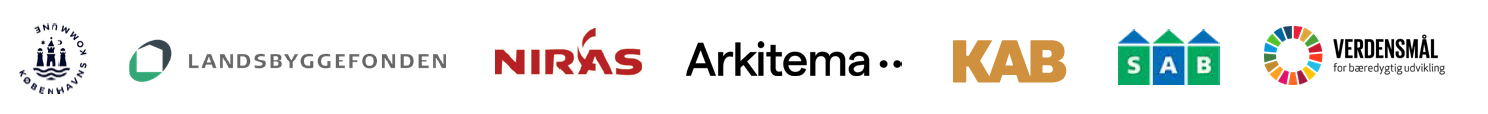 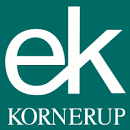 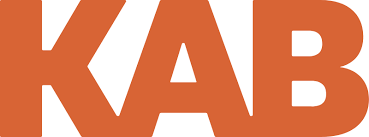 ByggepladsIndretning af byggeplads
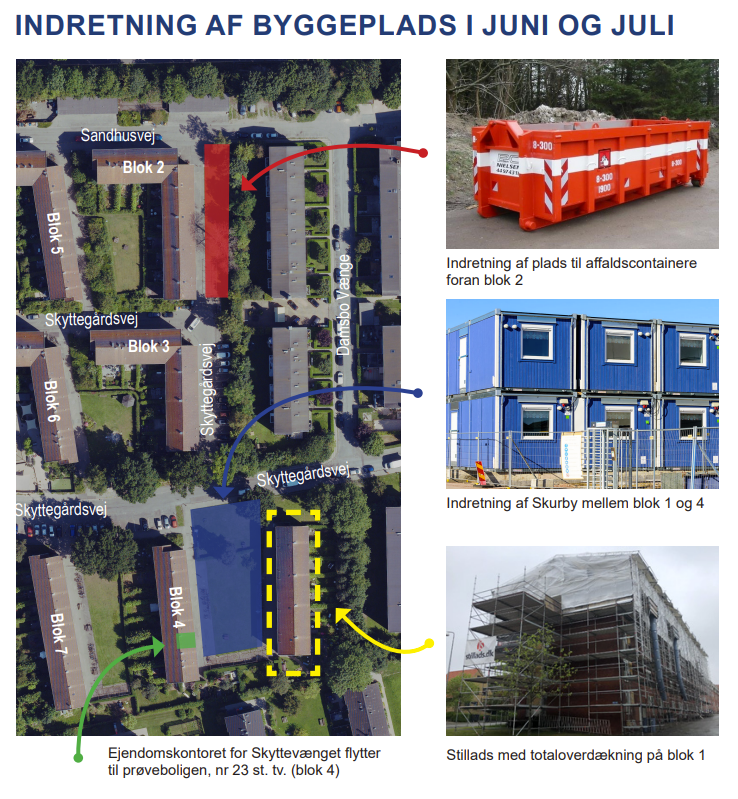 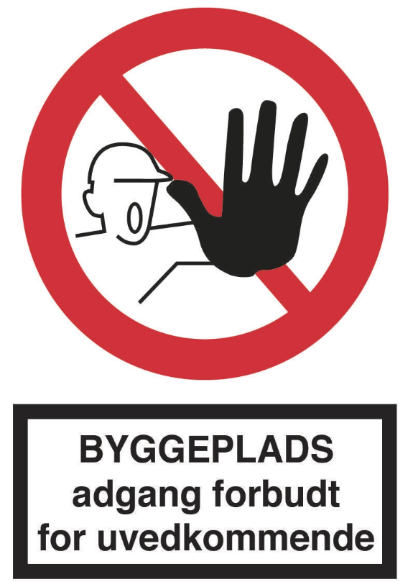 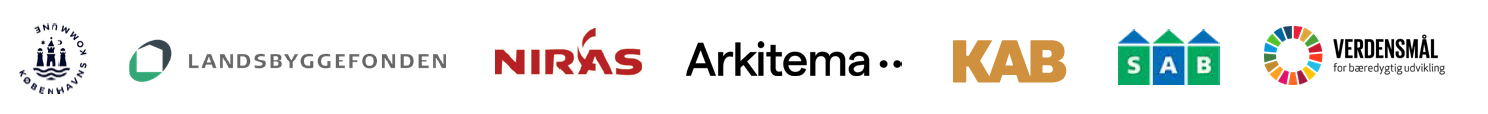 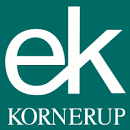 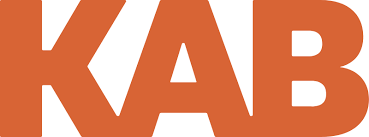 Einar Kornerup A/S 
Hovedentreprenør på renovering af Skyttevænget
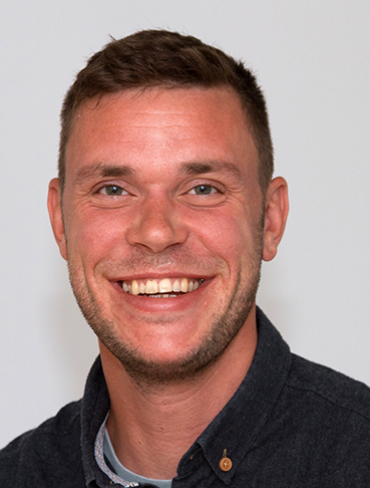 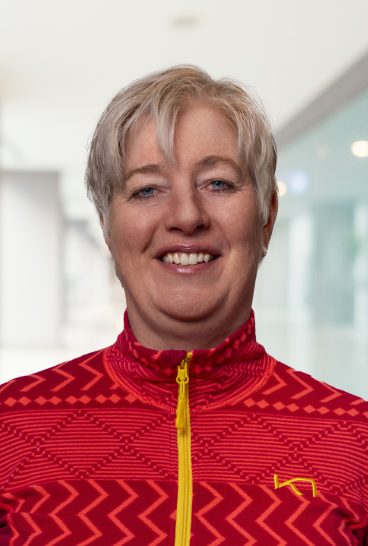 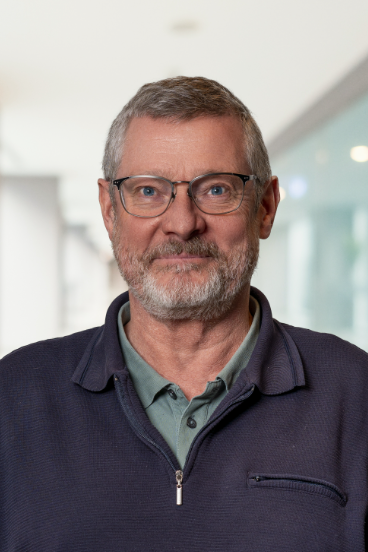 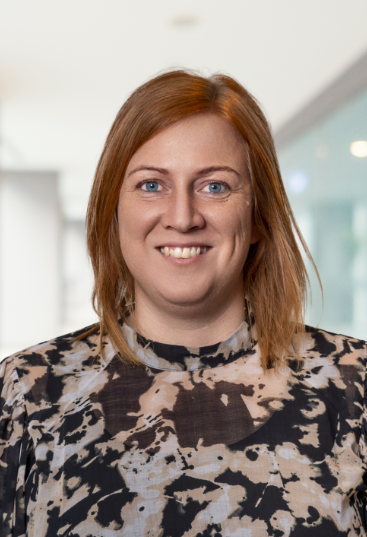 - Plus 50-60 håndværkere
Espen Stausgaard
Projektchef
Charlotte W. Eriksen
Bæredygtigheds-koordinator
Dorthe Maimann
Byggepladsassistent
Kristoffer H. Andersen
Entrepriseleder
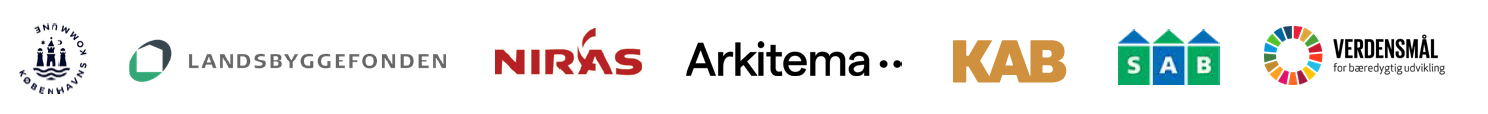 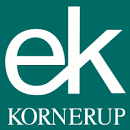 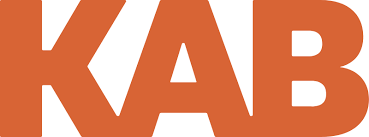 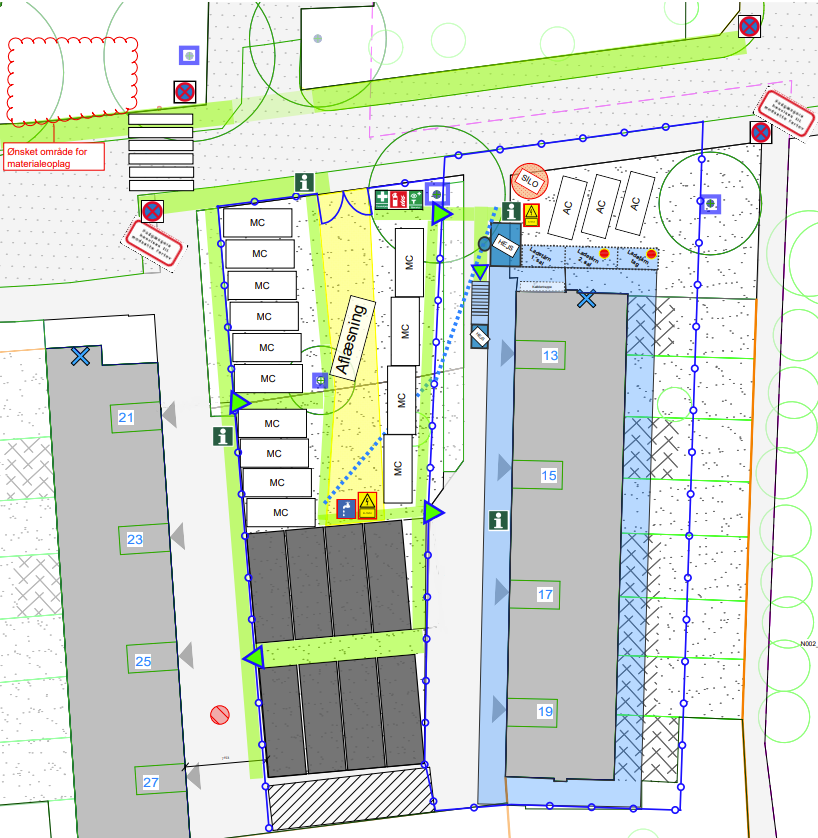 ByggepladsIndretning af byggeplads  - Hovedskurbyen mellem blok 1 og 4
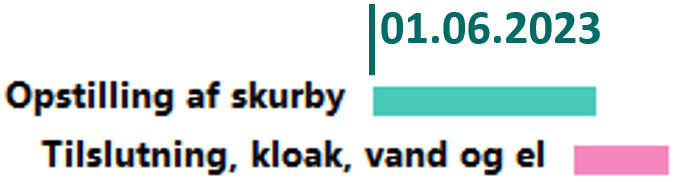 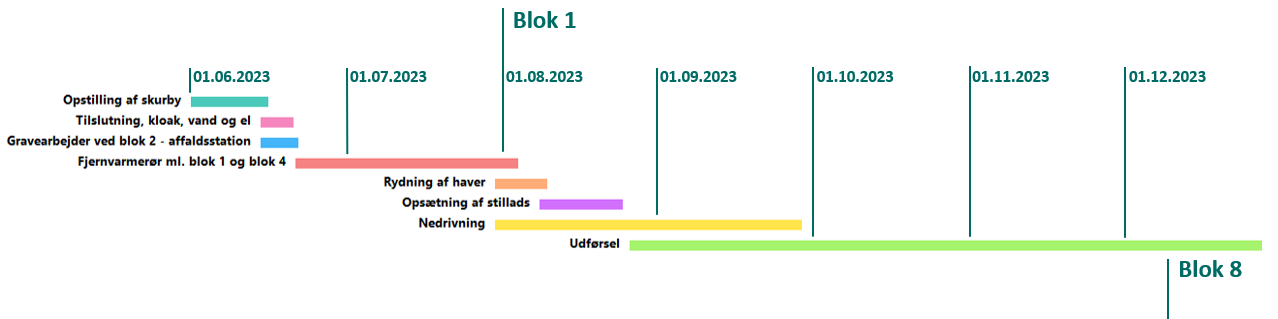 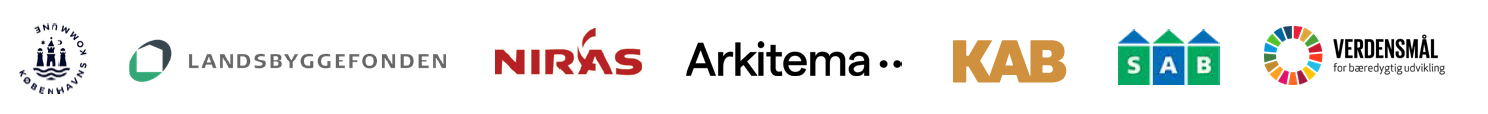 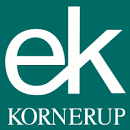 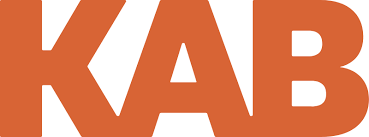 ByggepladsIndretning af byggeplads  - Affaldsstation ved blok 2
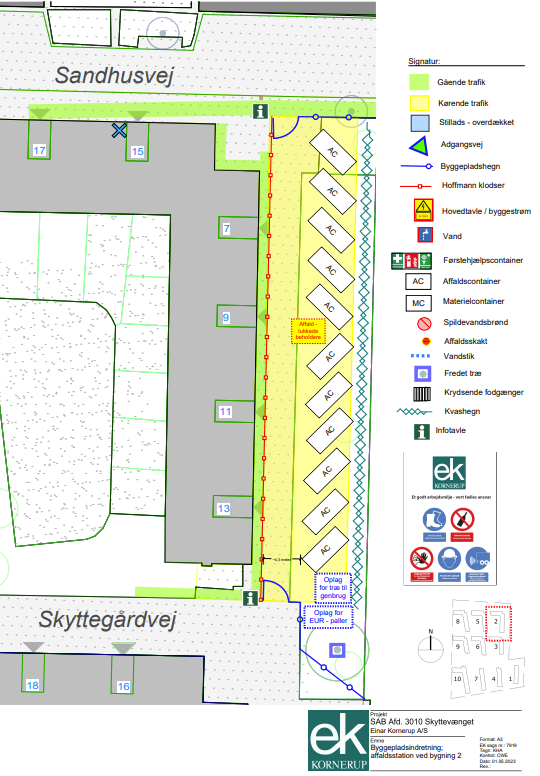 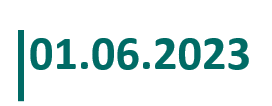 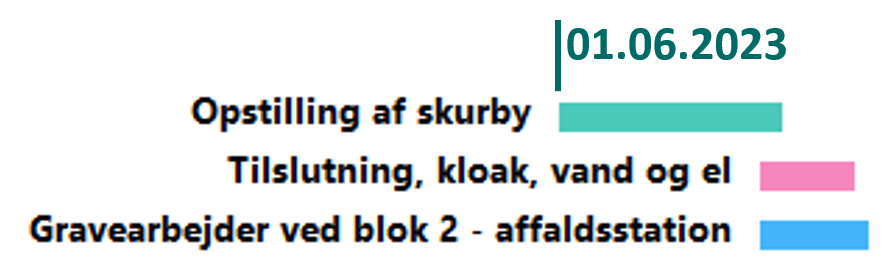 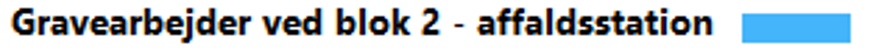 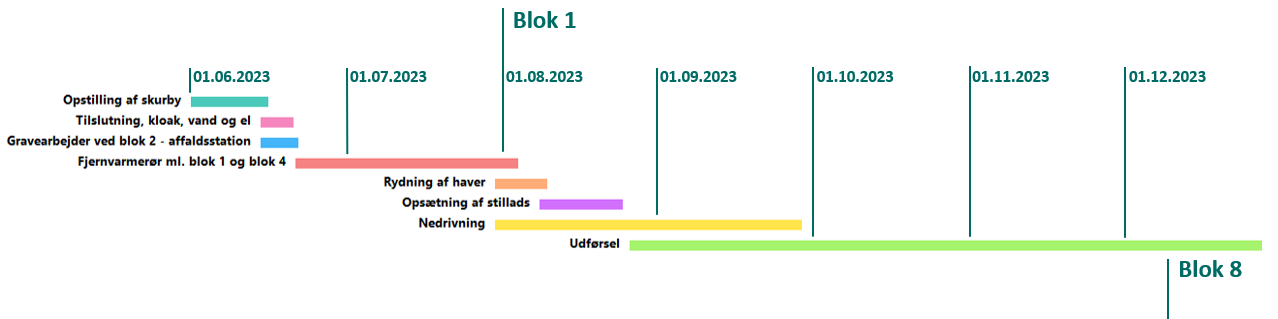 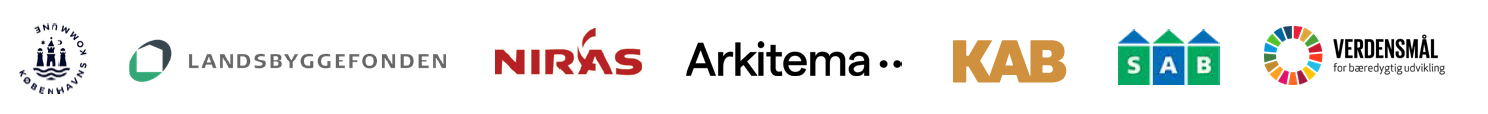 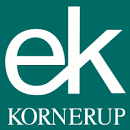 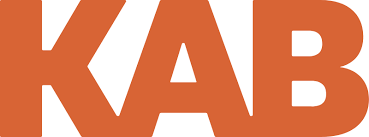 Gravearbejder for fjernvarmeMellem blok 1 og 4 - og fremadrettet.
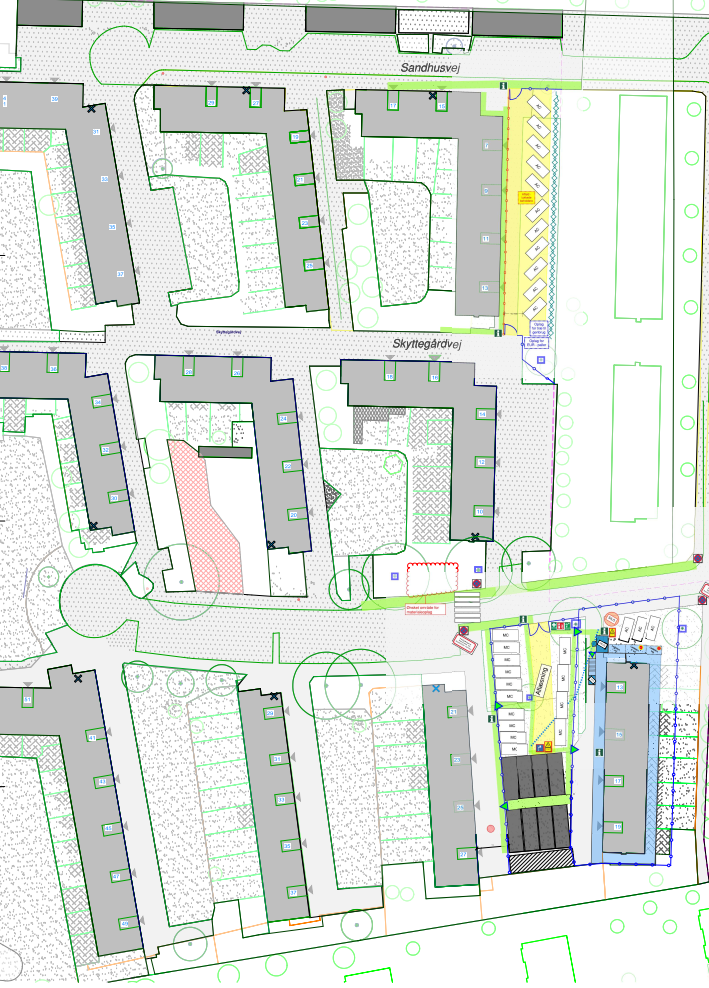 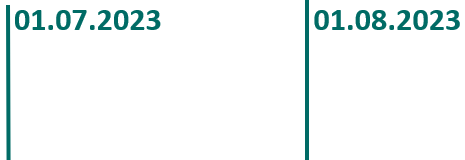 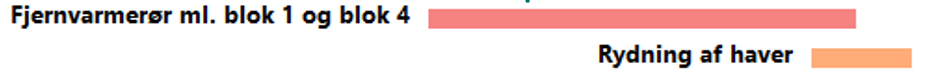 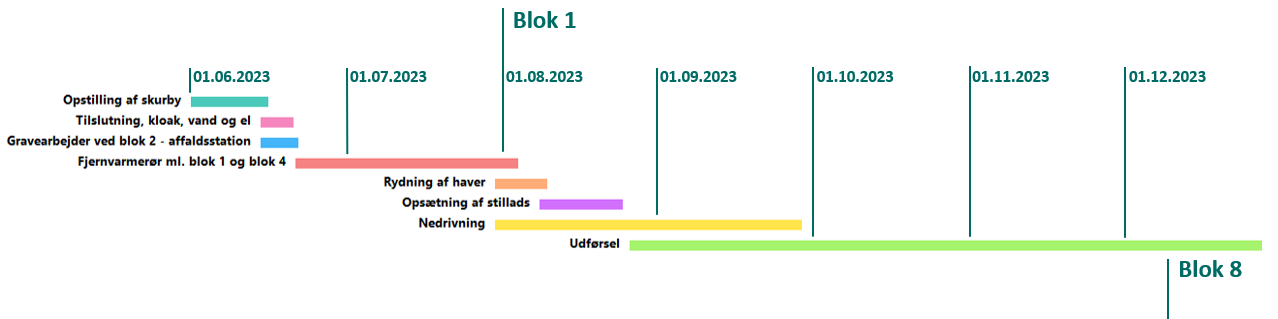 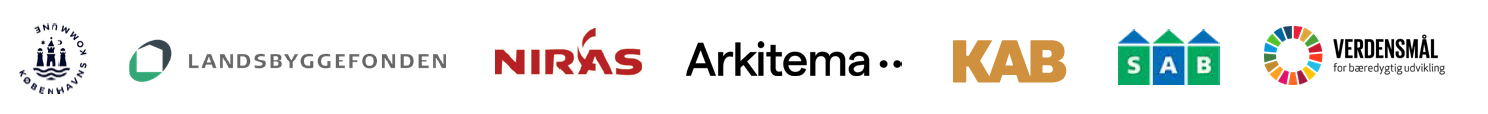 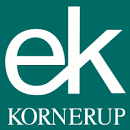 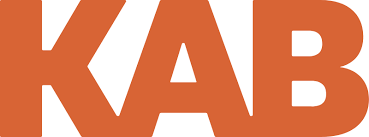 Identifikation af håndværkere på byggesagenEinar Kornerups egne folk og vores underentreprenører.
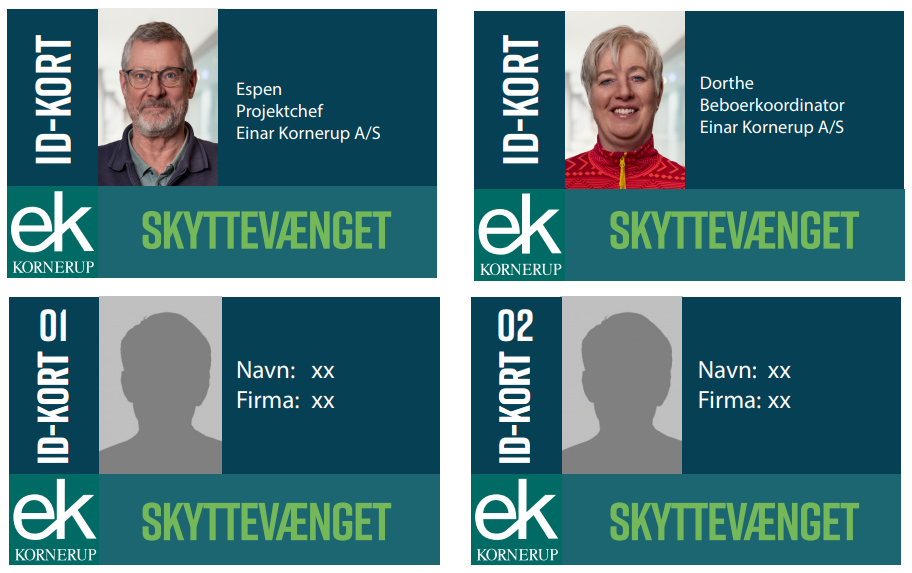 EK’s egne ansatte:Id-kort med navn, foto og stillingsbetegnelse
EK’s Underentreprenører:Id-kort med navn, foto og firmanavn samt et nummer (tal) knyttet til det enkelte kort
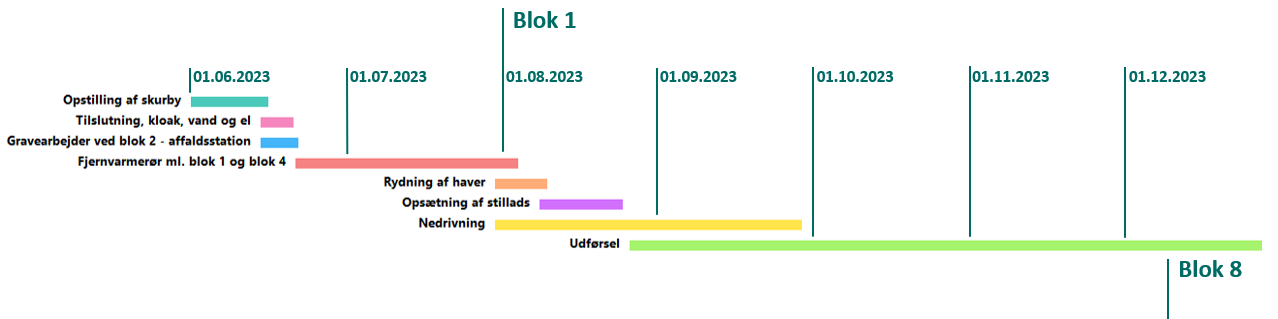 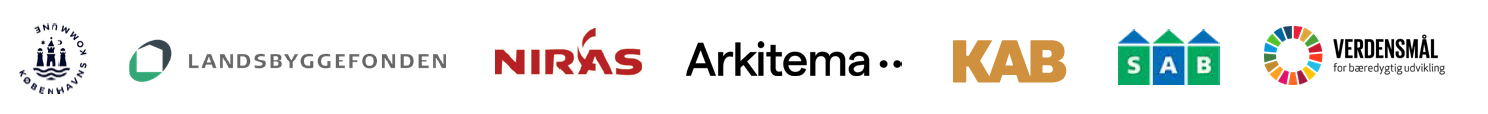 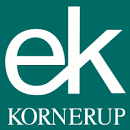 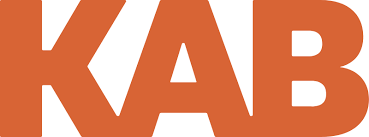 2027
Beboervalg BadeværelseAlle boliger får et helt nyt badeværelse, som er opdelt i brusebad, toilet og håndvask. De fleste badeværelser udvides ved at flytte væggen lidt ud i entréen. De boliger, som i dag har små indeliggende badeværelser, bliver helt ombygget, så der er plads til et større badeværelse og et helt nyt køkken. Alle vægge beklædes med hvide glaserede fliser. Gulvet beklædes med skridsikre gulvfliser. Du kan selv vælge mellem seks forskellige farver gulvfliser til dit nye badeværelse.
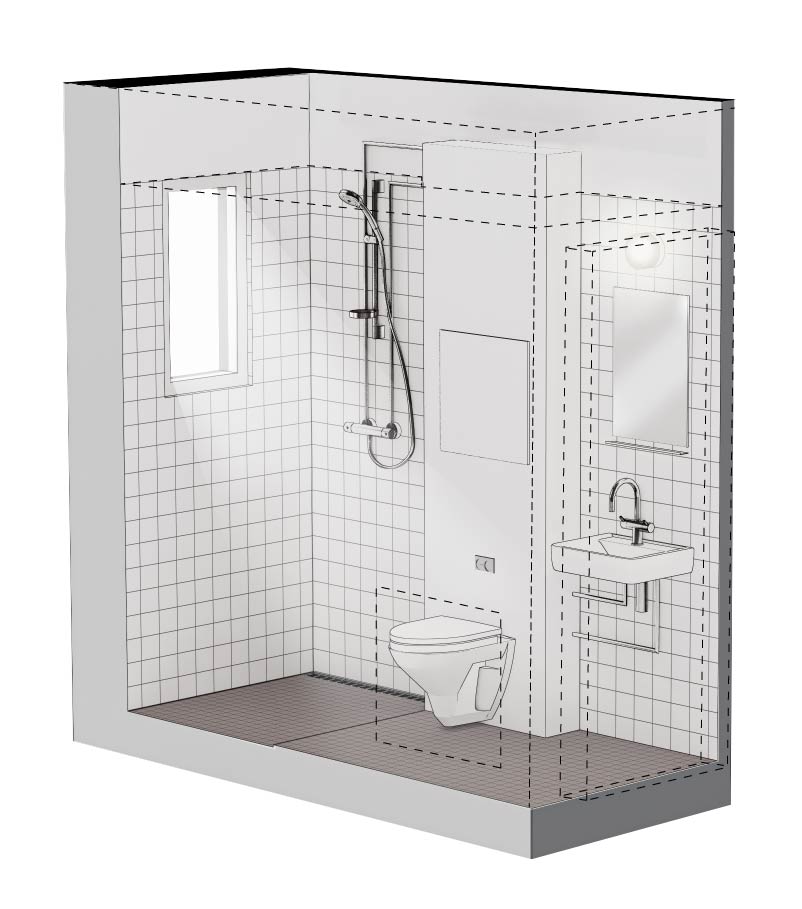 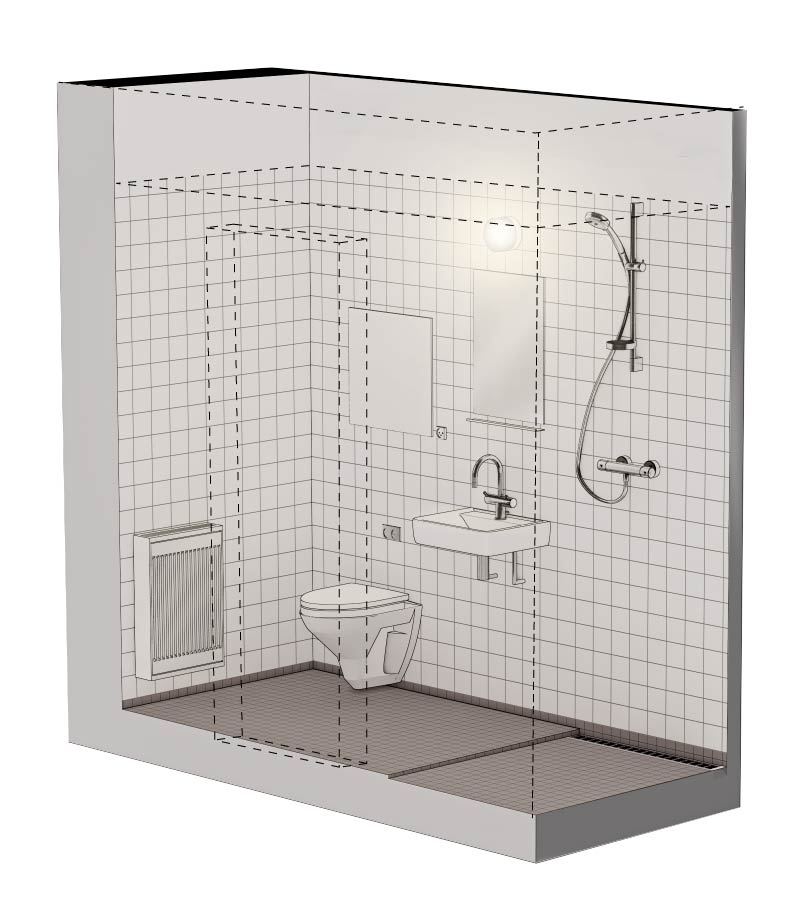 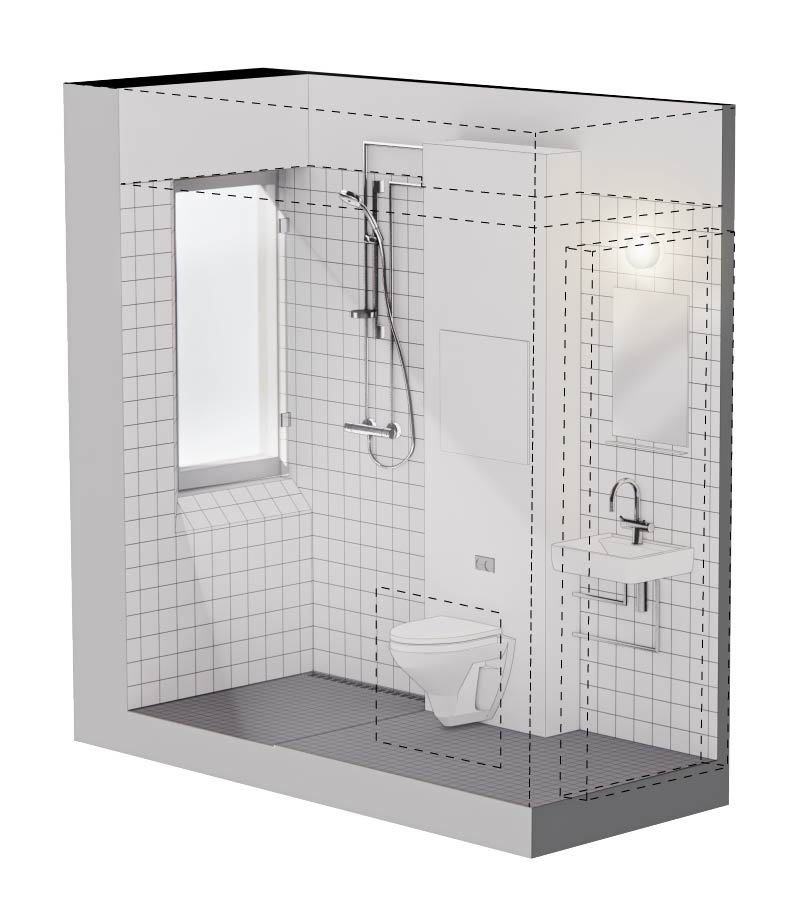 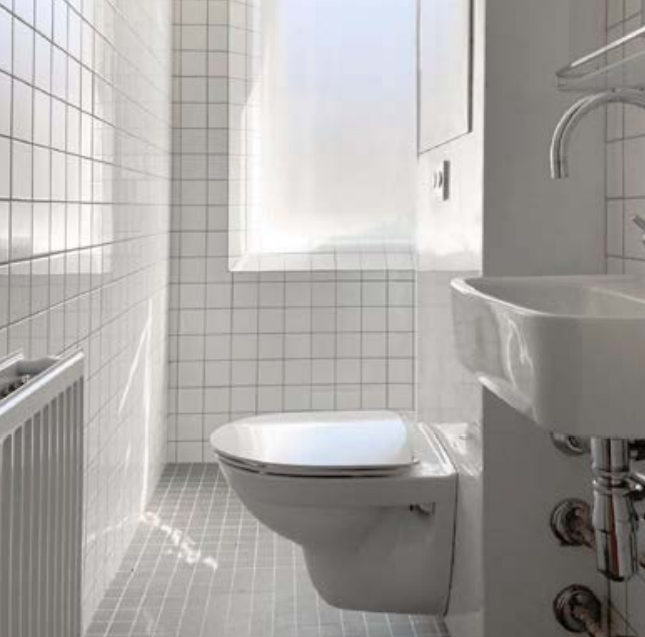 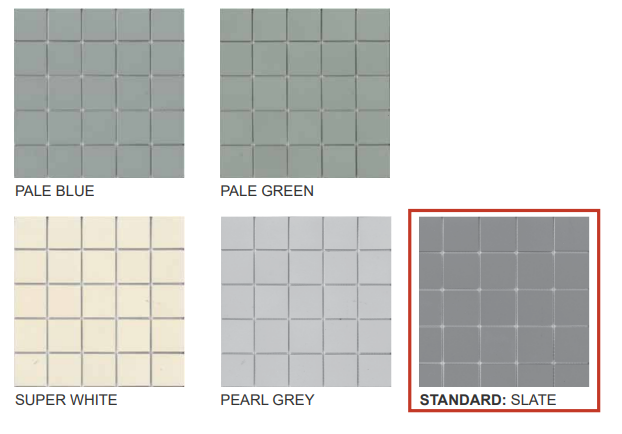 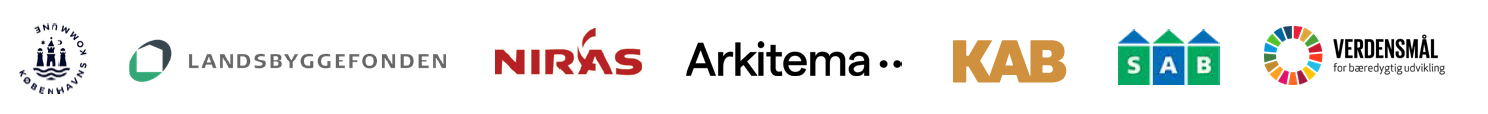 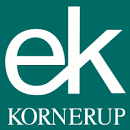 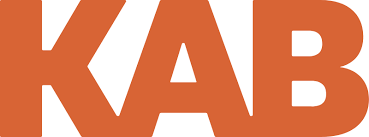 Beboervalg KøkkenAlle boliger får ny bordplade og stålvask. Du kan selv vælge mellem seks forskellige farver på din nye køkkenbordplade.Det kan blive nødvendigt at fjerne eller ombygge køkkenskabe, som ikke passer ind med de nye installationer. I de 52 boliger, som i dag har små indeliggende badeværelser, nedrives de nuværende køkkener for at få plads til et nyt bad. Køkkenet indrettes alt efter boligtypen, i et nyt rum med adgang fra værelse eller inde i opholdsrummet
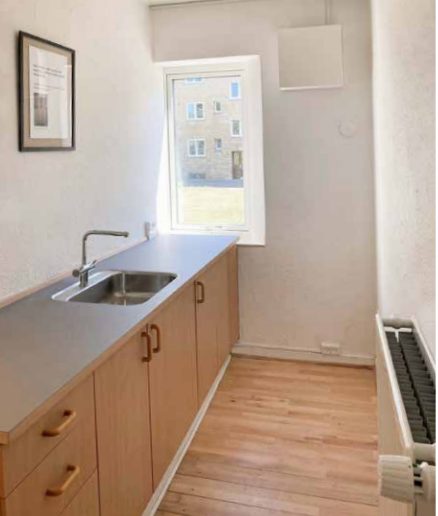 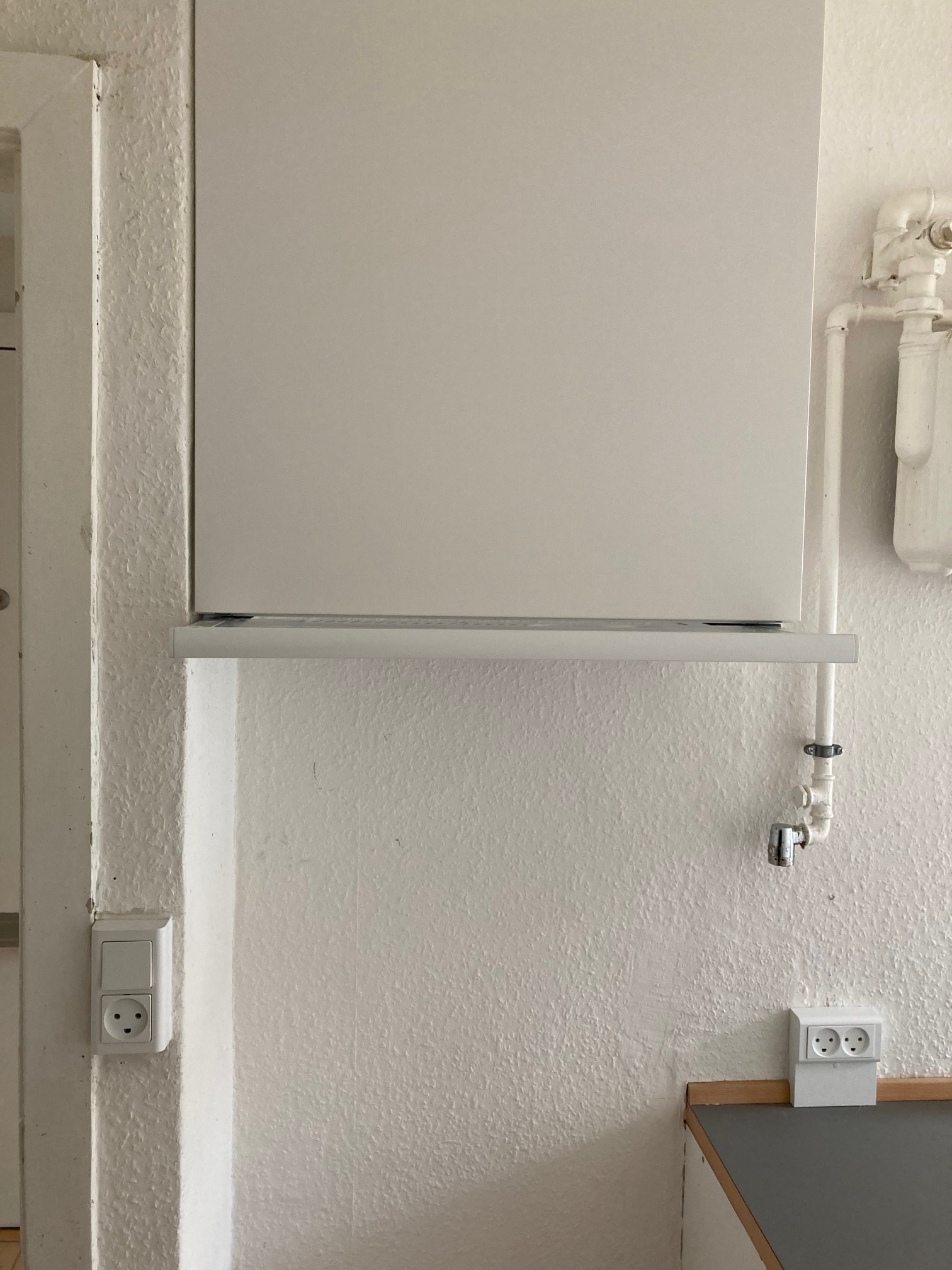 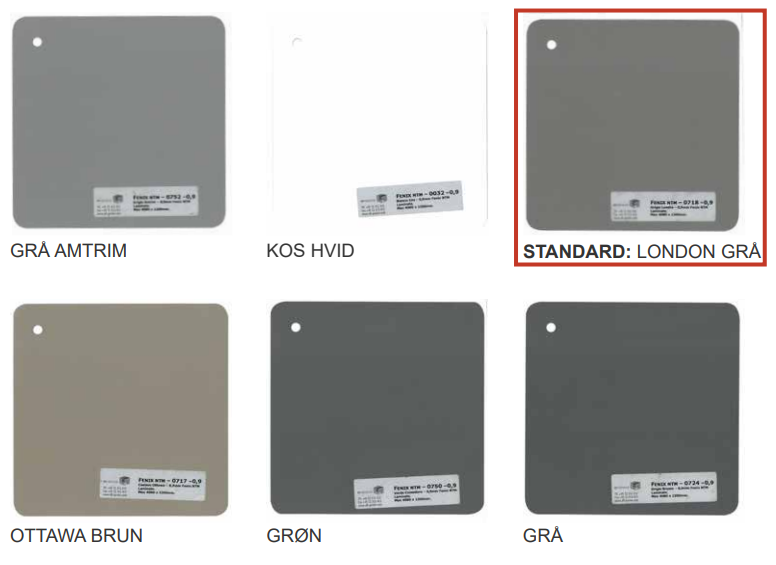 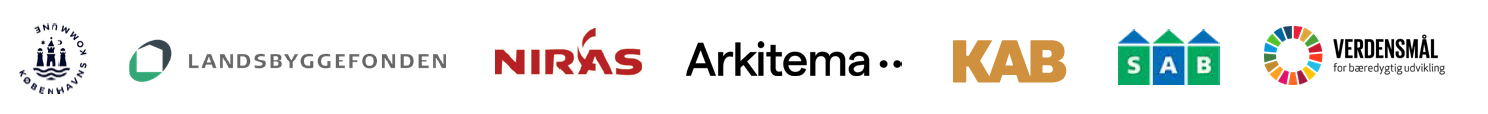 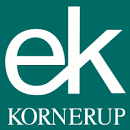 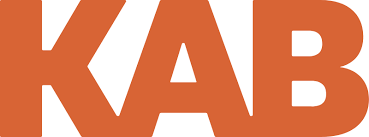 Genhusning
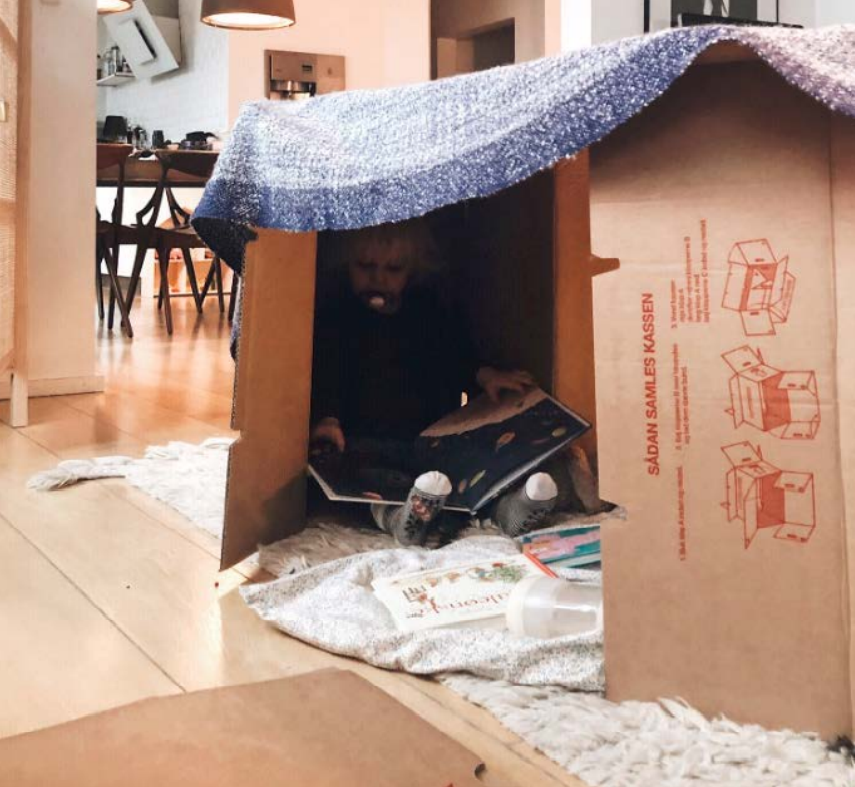 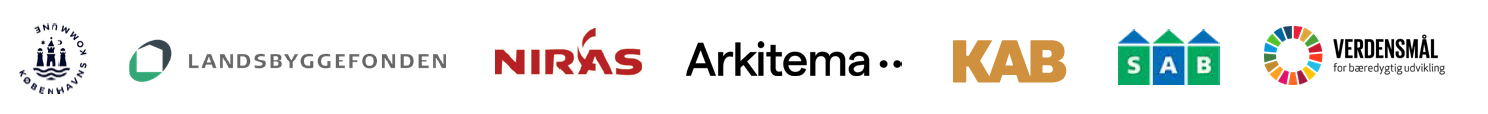 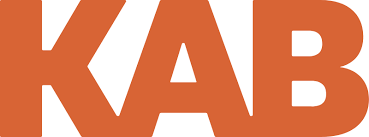 Genhusning Din internetforbindelse skal flyttes  når du flytter.Fiberby hjælpe med at flytte jeres forbindelseTV. Aftale med Youssee Din TV pakke skal flyttesSkal meldes 14. dage før til YouseeInternet: https://yousee.dk/flytadresse Yousee Frederiksberg kontakt på: 20590991YouSee kundeservice: 70 70 40 70
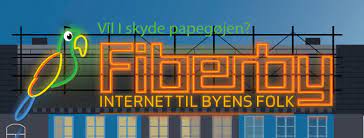 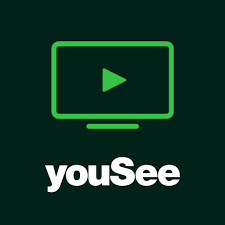 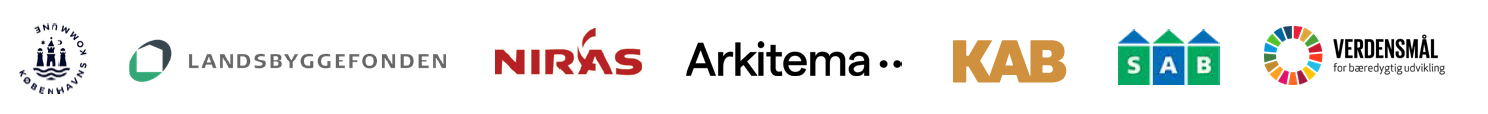 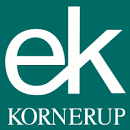 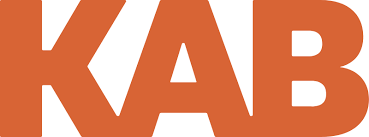 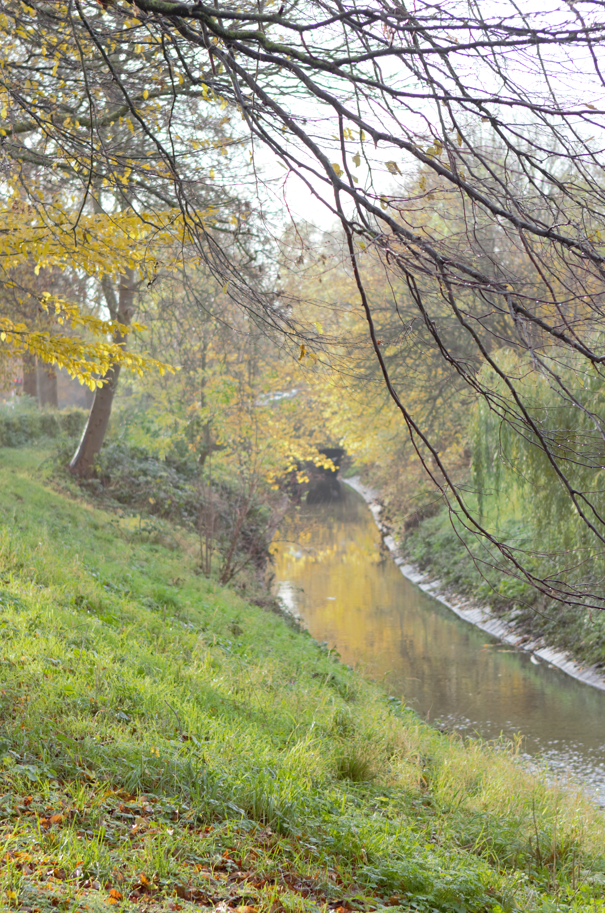 Spørgsmål?Hvor kan du få mere at vide?Ejendomskontoret PrøveboligenVaskerietHjemmesiden https://www.sab-bolig.dk/boligafdelinger/alfabetisk-oversigt/skyttevaengetTak for i aften
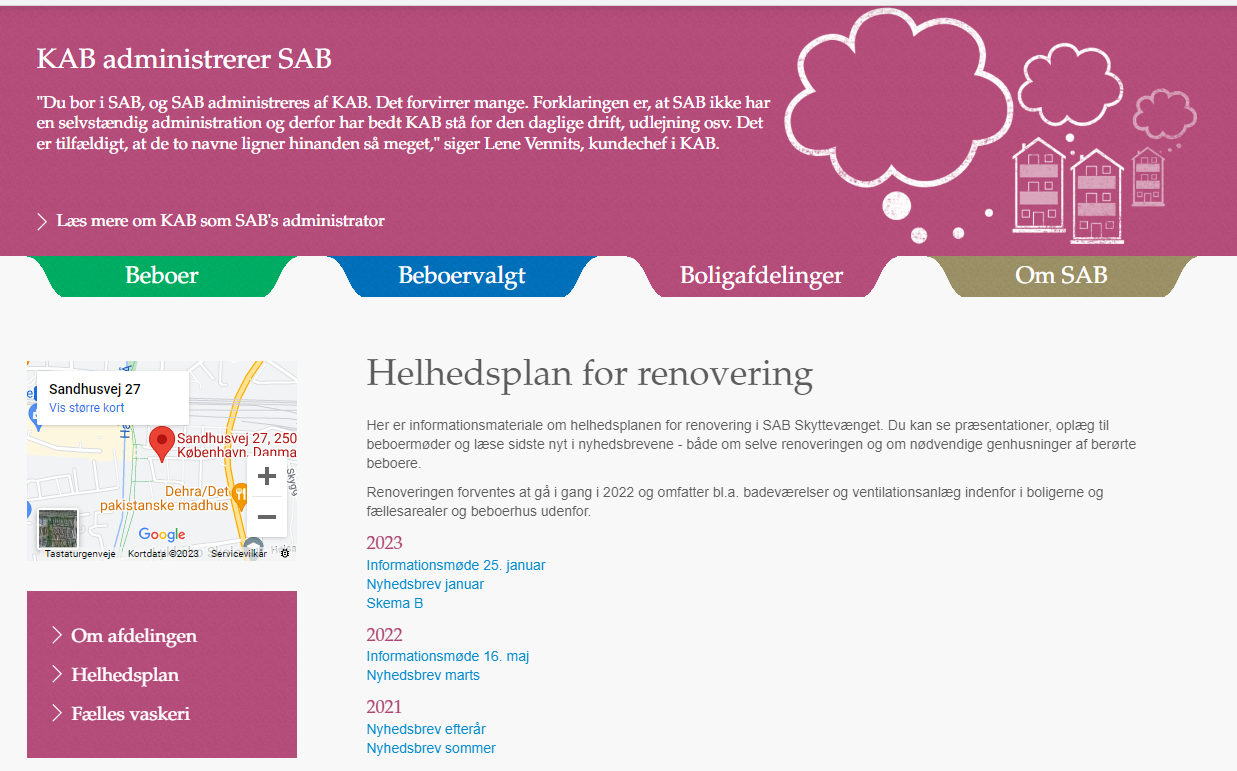 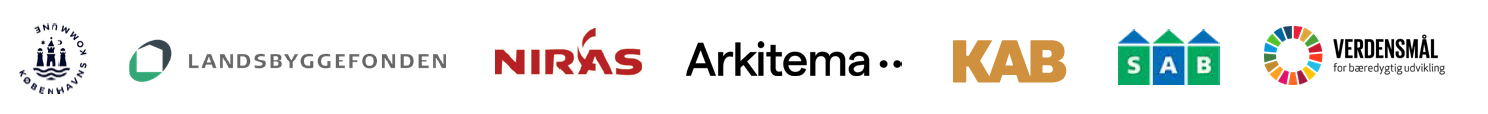 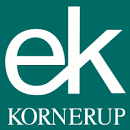 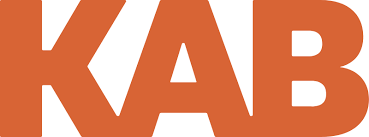